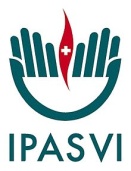 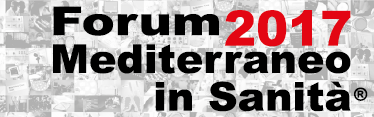 La gestione della cronicità e la presa in carico del paziente: Modelli regionali a confronto
Care Management e Infermiere
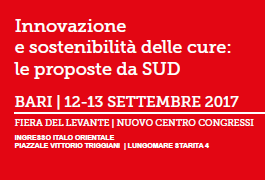 Saverio Andreula
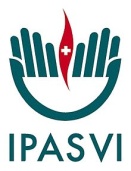 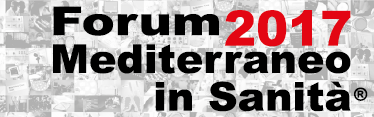 L’IDENTIKIT dell’INFERMIERE care/case manager

Consulente, coordinatore, facilitatore, assistente, che si chiami "Case manager" o "Care manager", la figura dell'infermiere vive un momento di grandi cambiamenti ed è forse la professionalità che sta maggiormente cambiando nei nuovi assetti organizzativi del mondo sanitario, in ottica "PATIENT CENTERED"
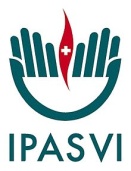 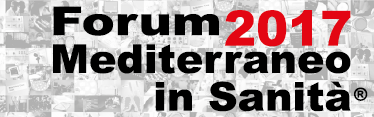 Un professionista, l’INFERMIERE, con ruoli diversificati, inserito in un’organizzazione delle cure non più verticale, ma orizzontale, in grado di raccogliere tutte le migliori soluzioni possibili per soddisfare i bisogni degli assistiti.
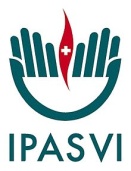 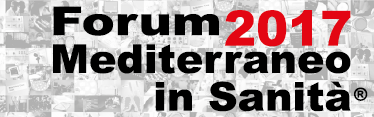 A livello territoriale ruoli differenziati tra i “facilitatori di percorsi”, ovvero coloro che prendono fattivamente in carico il paziente, i “coordinatori”, dedicati alla gestione del personale e i “professional”, specialisti nel campo infermieristico, assistenziale e/o riabilitazione; a livello ospedaliero la figura del  “care manager”, che guida il paziente nel percorso di cura,  con la responsabilità di gestire il flusso dei pazienti ricoverati verso le strutture territoriali
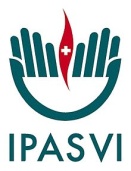 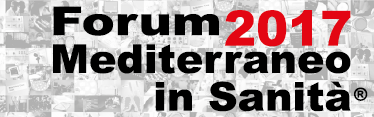 L’INFERMIERE care/manager deve possedere le seguenti competenze cognitive, gestuali e relazionali:
coordinare e gestisce l’assistenza integrata dei pazienti complessi nelle forme organizzative più evolute della medicina di famiglia, utilizzando le modalità e gli strumenti tipici del care management;
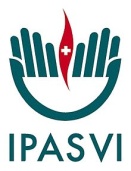 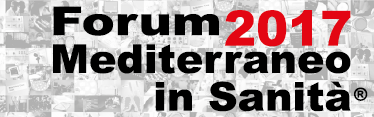 utilizzare i dati prodotti dal sistema di case mix aziendale necessari all’assistenza dei pazienti complessi presi in carico; utilizzare il processo di nursing opportunamente adattato al care mangement;valutare i rischi reali e potenziali per il paziente e la famiglia/caregiver, predisponendo interventi atti allaprevenzione e alla loro soluzione;
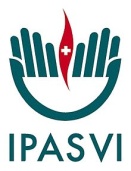 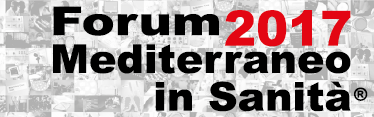 coordinare/attivare operatori/professionisti e Servizi della Rete socio-sanitaria e socio assistenziale;  utilizzare strumenti e tecniche di comunicazione efficace finalizzate all’empowerement del paziente e della famiglia/caregiver;utilizzare strumenti dell’educazione terapeutica ai fini dell’approccio assistenziale al paziente e alla famiglia/caregiver;
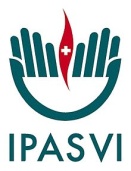 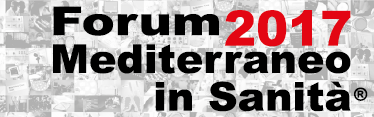 erogare interventi assistenziali integrati con il MMG che opera nelle forme organizzative più evolute della medicina di famiglia;                     accompagnare il paziente e la famiglia/caregiver nella cura del fine vita
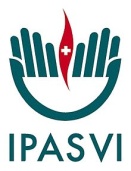 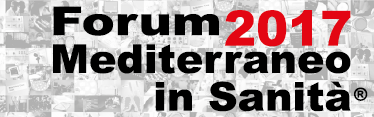 Perché l’INDISPENSABILITÀ di un modello di Care Management infermieristico nei SSR
Le persone affette da patologie croniche e multimorbidità sono in considerevole aumento e l'invecchiamento della popolazione;La struttura demografica è caratterizzata da una forte componente di anziani spesso in condizioni di fragilità perché portatori di numerose patologie croniche e di bisogni assistenziali complessi
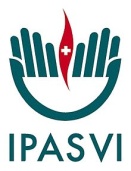 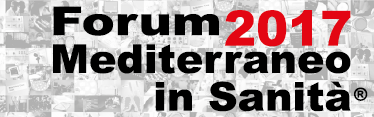 La fascia d'età che presenta maggiormente situazioni di multimorbidità/cronicità e che ricorre più frequentemente ai diversi servizi socio-sanitari è quella degli ultra 75enni, anche se le patologie cronico-degenerative più frequenti (malattie cardiovascolari, dismetaboliche, broncopneumopatie croniche, demenze e tumori) interessano ulteriori fasce d'età
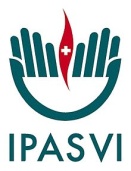 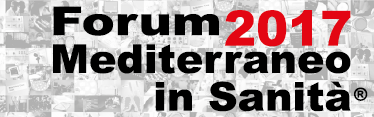 Gli interventi preventivi ed assistenziali necessari a migliorare la qualità di vita delle persone colpite dalle malattie cronico - degenerative rallentano il declino funzionale e limitando l'accesso inappropriato all'ospedale. Tanto induce a definire modelli di presa in carico differenziati per livello di rischio e un importante coinvolgimento del paziente e della famiglia nei processi di autocura basati sull'educazione terapeutica
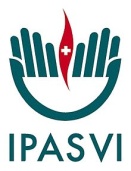 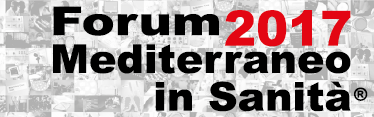 Il territorio per i sistemi sanitari evoluti deve diventare il luogo primario di intervento per attuare modalità innovative di integrazione assistenziale finalizzate a rispondere ai bisogni dei pazienti complessi. Il domicilio, il distretto e le forme organizzative evolute della medicina convenzionata rappresentano, pertanto, gli ambiti privilegiati dove realizzare la presa in carico integrata del paziente e della sua famiglia.
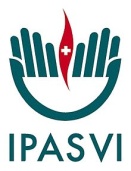 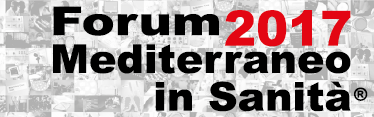 La definizione di un “modello” applicativo  di questi elementi caratterizzanti, deve prevedere lo sviluppo di un approccio multiprofessionale e multidisciplinare, dall'implementazione e diffusione dei Piani Diagnostico Terapeutico Assistenziali (PDTA) e dal consolidamento dei percorsi di ammissioni e di dimissioni protette
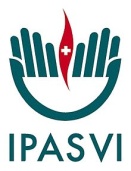 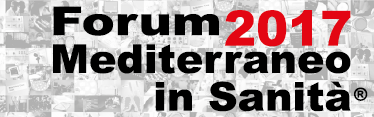 E’ l'INFERMIERE,  il perno su cui ruota un efficiente “Care Management” poiché egli è responsabile dell'assistenza generale infermieristica nei diversi contesti assistenziali e  conformemente a quanto disposto dal suo profilo professionale e dalle normative che  regolano il proprio esercizio professionale, può svolgere con autonomia professionale le attività dirette alla prevenzione, alla cura e salvaguardia della salute individuale e collettiva..
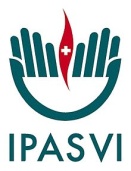 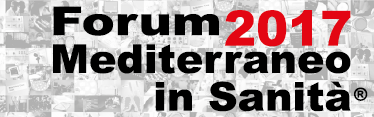 Accordo Stato Regioni del 10 luglio 2014 (Patto per la Salute) Per un efficientamento del settore delle cure primarie, l'art. 5, punto 15, sottolinea l'importanza della ridefinizione dei ruoli, delle responsabilità, delle competenze, delle relazioni professionali, assegnando a ciascun professionista responsabilità individuali e di équipe su compiti, funzioni e obiettivi.
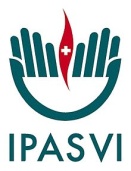 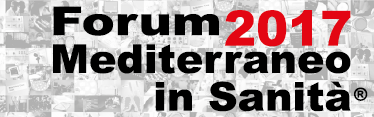 Tale approccio richiede il superamento del frazionamento nell'organizzazione dell'intervento assistenziale, la revisione di ruoli, competenze e sfere di responsabilità dei professionisti e l'abbandono della logica gerarchica per perseguire una logica di “governance” responsabile da promuovere anche attraverso la formazione.
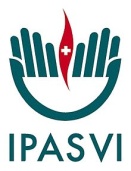 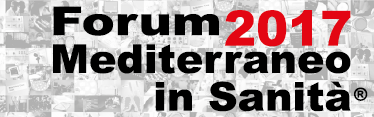 Esiti Studi Sperimentali  Care Management Infermieristico
Uno studio condotto dal Centro di ricerche e studi in management sanitario dell'Università Cattolica del Sacro Cuore, di figure infermieristiche emergenti  rispetto all’attuale sistema sanitario, ha dimostrato  che l’infermiere care manager a livello ospedaliero  e sul territorio - con un vero e proprio mix di caratteristiche e competenze, può rivestire ruoli critici e determinanti per l'efficace funzionamento delle aziende sanitarie
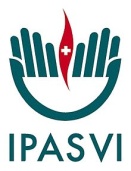 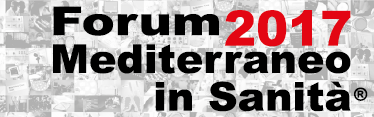 Studi sperimentali sul Care Management Infermieristico
Sulla stessa linea uno studio condotto dal Policlinico Universitario "Agostino Gemelli", l'Ausl di Parma e l'Istituto Europeo di Oncologia, che ha visto il coinvolgimento di oltre 100 Infermieri nell’ambito del care management, coinvolti  in  nuovi ruoli.
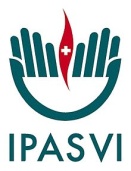 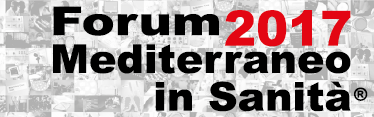 Care Management infermieristico in Puglia
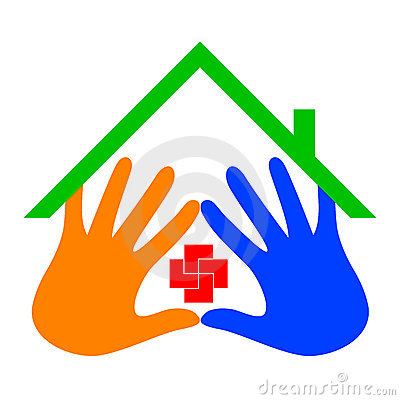 CARE PUGLIA
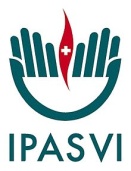 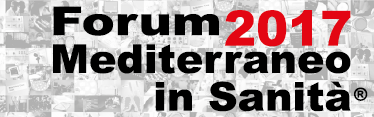 CARE PUGLIA
Il progetto Care Puglia presentato dall’Ares è un sistema di implementazione del modello assistenziale di gestione dei Percorsi diagnostici terapeutici e di presa in carico di persone con patologie croniche ed è tra le Buone Pratiche in Sanità segnalate dalla Fiaso (Federazione Italiana 
delle Aziende Sanitarie)
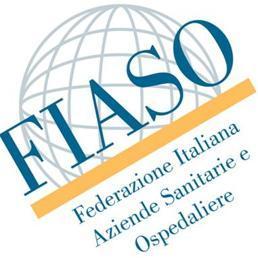 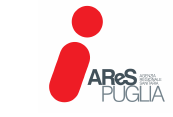 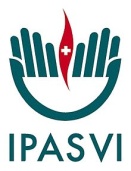 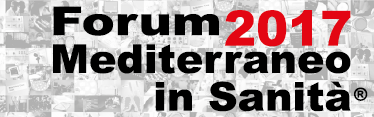 CARE PUGLIA
Chiusura ospedali
   Valorizzazione il territorio
   Alternativa al ricovero ospedaliero
   Nuovi percorsi assistenziali
   Offrire risposte alla richiesta di salute in regime multidisciplinare e polispecialistico
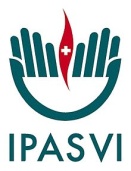 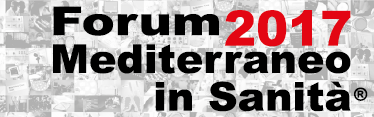 CARE PUGLIA
PROGETTO NARDINO
PROGETTO LEONARDO
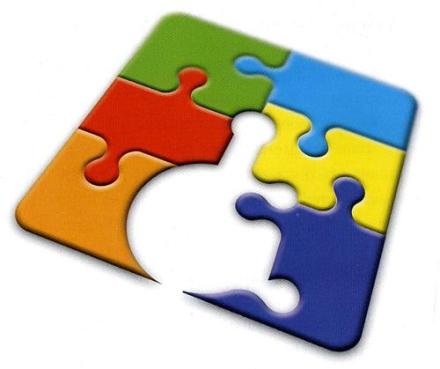 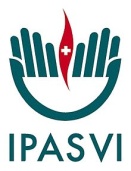 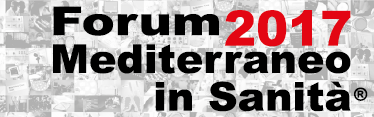 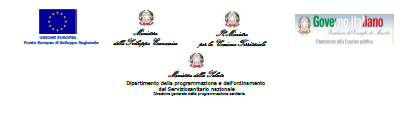 Stato dell’arte alla data del 
23 AGOSTO 2013
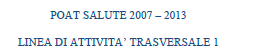 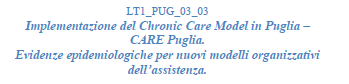 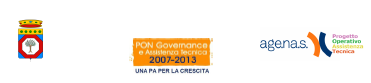 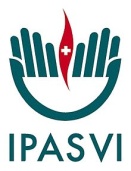 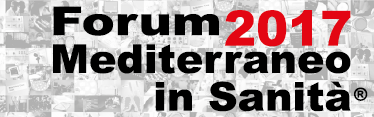 CARE PUGLIA
Il Modello CARE Puglia, implementato dal 2012, si basa sulla presa in carico del paziente cronico e dei suoi problemi di salute, nell’ambito delle cure primarie, secondo il Chronic Care Model che vede il coinvolgimento di tutti gli “erogatori di assistenza” e l’introduzione di una nuova figura professionale, il Care Manager (CM). I CM (infermieri opportunamente formati)
forniscono al paziente strumenti utili per l’autogestione della malattia, si avvalgono di un sistema di supporto decisionale su web (Sistema Informativo Progetto Nardino)
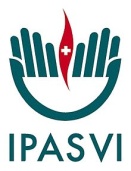 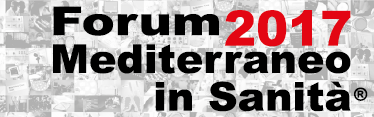 CARE PUGLIA
L.R. n. 19/2006 e Del. G.R. n. 2578 del 23/11/2010 di approvazione del progetto “Qualify-Care Puglia”
8 milioni di euro
Percorsi integrati innovativi per la presa in carico domiciliare di persone gravemente non autosufficienti
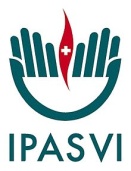 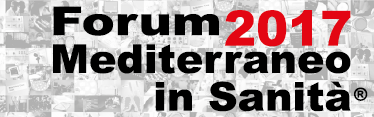 CARE PUGLIA
I possibili modelli organizzativi

Sono previsti tre possibili modelli organizzativi fondamentali ai quali dovranno rapportarsi tutti i medici di famiglia o in forma strutturale
(risiedendo nella sede organizzata) o funzionale (risiedendo nel proprio ambulatorio ma condividendo gli obiettivi del modello assistenziale e le procedure relative al reclutamento e all'integrazione con gli altri
professionisti sanitari).
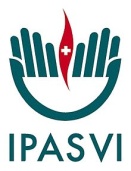 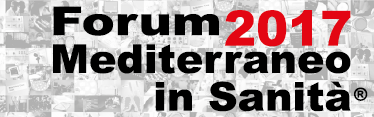 1. Il modello base del progetto Leonardo (a)

Nel Progetto Leonardo sperimentale I Care Manager risiedevano nella medicina di gruppo, si interfacciavano direttamente con i medici di famiglia del gruppo, i quali reclutavano il paziente e lo gestivano poi assieme al Care Manager. Successivamente, nella prosecuzione del Progetto Leonardo, gli infermieri/Care Manager hanno affiancato alla attività di supporto al paziente cronico anche le più classiche attività della medicina territoriale.
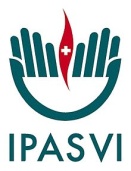 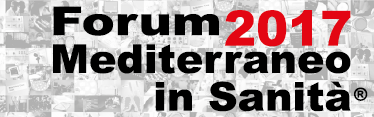 1. Il modello base del progetto Leonardo (b)

Pertanto si è andata delineando una figura professionale di infermiere/Care Manager del territorio, che partecipa alla presa in carico del paziente cronico, con autonome competenze in merito alle tecniche del coaching e del supporto motivazionale.

Questo modello organizzativo si attua nelle medicine di gruppo o supergruppi.
2. Modello basato sulle Case della Salute

Nelle realtà in cui non sono attive le medicine di gruppo della medicina generale individuando sedi polivalenti che siano di riferimento per quel territorio . Nelle realtà a popolazione sparsa in piccoli Comuni le sedi saranno ubicate preferenzialmente nei Comuni più popolati o più facilmente raggiungibili. Esse possono essere individuate in strutture già esistenti o essere costituite ex novo, preferibilmente nelle sedi degli ospedali riconvertiti
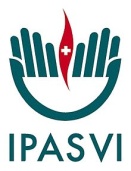 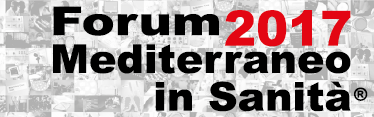 3. Modello basato sul Servizio Infermieristico Distrettuale

Il Servizio infermieristico e ostetrico distrettuale, in staff alla Direzione del
Distretto, contribuisce alla presa in carico globale della persona, con
particolare riferimento all’assistenza infermieristica e ostetrica.
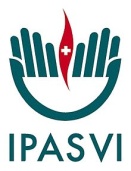 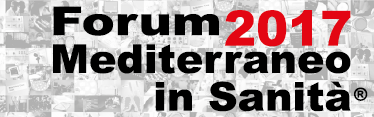 Conclusioni

Il Care Management Infermieristico, nei sistemi in cui è attivato porta a risultati sorprendenti, esso è un GANGLIO indispensabile non solo nella qualificazione delle le cure sanitarie, ma anche sulla sostenibilità economica delle stesse.

Il modello sviluppa  altresì un ruolo specifico ed autonomo  dell’infermiere nel management in particolare nelle situazioni di condizioni  croniche per la validità di servizi sanitari  personalizzati, coordinati e accessibili.
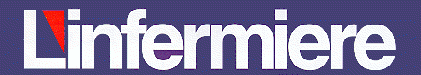 ASSISTENZA
 A 
PIENE MANI
Grazie
GRAZIE
Saverio Andreula  -   email: saverioandreula@libero.it